HUKUM NEWTONTentang gerak
Penyebab gerak adalah gaya
Mekanika : Ilmu yang mempelajari tentang
		Materi (massa), gerak dan gaya
Hubungan antara:  perpindahan
			     kecepatan                  massa & gaya
			     percepatan 

Gaya = force ≈ tarikan / dorongan
Macam-macam Gaya
Gaya kontak (kontact force)
	Gaya karena dorongan atau tarikan (oleh tangan)
Gaya jarak jauh
	contoh : grafitasi, gaya tarik magnet, gaya tarik 		   bumi dengan bulan.
   3   . Gaya berat
	Gaya tarik terhadap suatu benda
     F = m g
     Satuan gaya Newton (N)= kg m/s2    
     1 N = (1) kg . (1) m/s2
Macam-macam hukum Newton
Ada 3 macam hukum Newton
H Newton I : 
      Sebuah benda yang tidak mendapat  gaya (total)  maka benda akan bergerak dengan kecepatan konstan dan percepatan = 0
      Konsep inertia benda akan  mempertahankan kedudukanya 
      Benda yang bergerak akan  mempertahankan 
      bergerak
      Benda yang  diam  akan mempertahankan tetap 
      diam
2. H Newton II
Jika gaya bekerja terhadap sebuah benda, maka 
     benda akan mendapat percepatan
     Arah percepatan = arah gaya total
     Vektor gaya = m a
      Σ Fx = m ax    , Σ Fy = m ay ,    Σ Fz = m az
F2 =300N
Fy2
F1 =200N
Fy1
Fx2
450
300
Fx3
Fx1
53o
Fy3
F3 =155N
Ditanyakan Besar dan arah gaya
Penyelesaian
Fx1  =200 N cos 300= 173 N
Fy1  =200 N sin 300= 100 N
Fx2  = 300 N cos (90+45)=300 N cos 1350= -212 N
Fy2  =300 N sin 1350= 212 N
Fx3  = 155 N cos(180+53) = 155 N cos 2330= -93 N
Fy3  =155 N sin 2330= -124 N
      Rx =ΣFx  = Fx1  + Fx2  +  Fx3     
	= 173 + (-212) + (-93) N = -132 N
       Ry =ΣFy  = Fy1  + Fy2  +  Fy3    
	= 100 + 212 + (-124) N = 188 N
Resultante (R)
R = Ѵ Rx 2 +  Ry 2  = Ѵ(-132)2+ (188)2    
	= 230 N
Arah Ѳ (sudut) = arc tan Ry / Rx  = arc tan 188/(-132)
	= arc tan -1,424 = - 54,930  = - 550 
	= -54,930 +1800 = 1250 
          R = 188 N
                      R
                              
               55     125              
           Rx = -132 N
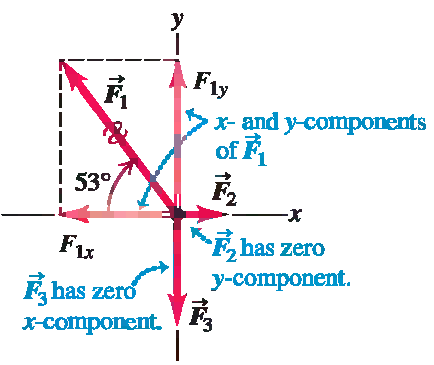 3. H Newton III Aksi & reaksi
Jika benda A memberikan gaya ke B (aksi), maka 
     benda B akan memberi  gaya reaksi ke A
     Besar gaya aksi = gaya reaksi
     Arah gaya reaksi berlawanan terhadap gaya aksi
Penggunaan Hukum Newton
Sebuah perahu es berada pada keadaan diam pada suatu permukaan datar yang licin.
	Berapa gaya yang harus diberikan agar perau es pada detik ke 4 mempunyai kecepatan 6 m/s(22 km/j)
	massa perau sebesar 200 kg
Penyelesaian:
F ?
V=6m/s, 4 s
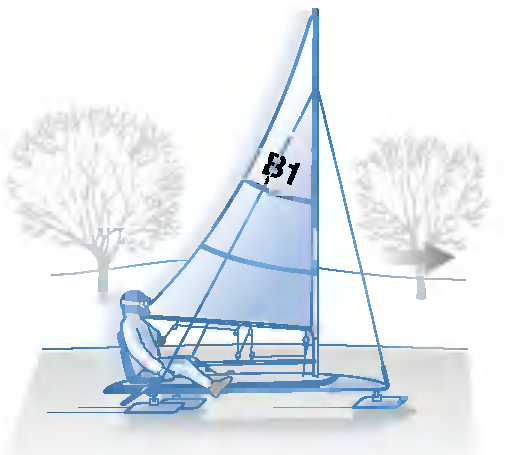 v = v0 + a t
6 m/s = 0 + a (4 s ) 
 a = (6m/s)/4 s = 1,5 m/s2 ;          F=m a = 200 kg 1,5m/s2 
                                                            =300N
Sebuah botol dengan massa 0,45 kg berada di atas meja, botol didorong ke kanan dengan kecepatan awal 2,8 m/s , karena gesekan dengan permukaan meja, botol akan berhenti setelah menempuh jarak 1 m
Berapa besar dan arah gaya gesek terhadap botol
Penyelesaian
ƒ                        v0 = 2,8 m/s
    v2  = v02  + 2 a ( x – x0 )
    Pada saat berhenti v = 0 m/s, x0= 0 m, x = 1 m
    0 = (2,8 m/s)2 + 2 a (1-0)m
     ax = (7,84 m2 /s2 )/ 2 m = -3,92 m/s2  
    Gaya gesek ƒ = Fx =m ax 
                        = (0,45 kg) (-3,92 m/s2) = -1,76 N
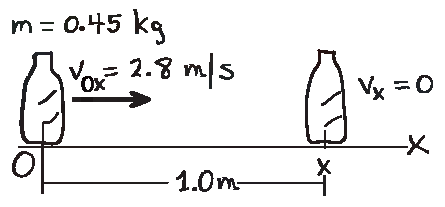 PR
Sebuah elektron mempunyai massa 9,11 10-31  kg katode TV dengan kecepatan awal nol dibawa ke layar yang jaraknya 1,8 cm samapai di layar kecepatanya 3 .106  m/s, jika percepatan elektro konstan Hitung :
Percepatan.
Waktu sampai di layar
Gaya netto
2.Pada permukaan bulan Yupiter grafitasi yang bekerja 1,81 m/s, Sebuah semangka beratnya 44 N di permukaan Bumi.Pertanyaan:a. Berapa massa semangka di permukaan Bumi ? b. Berapa massa dan berat di permukaan Bulan Yupiter . 3. Astronaut pack beratnya 17,5 N di permukaan bumi dan 3,24 di permukaan asteroid.Pertanyaana. Berapa besar grafitasi yang bekerja di asteroid. b  Berapa berat Astronaut pack di asteroid
Soal 2
Mobil dengan berat 1,96 x104 N bergerak searah sumbu x, mobil tiba-tiba berhenti, gaya yang bekerja pada gesekan 
ban dengan aspal – 1,5 x 104 N
Berapa percepatan mobil tsb ?
Penyelesaian
    W = m g
   1,96 x 104 N = m 9,8 m/s2
     m = 1,96 x104 N / 9,8 m/s2 
     = 2000 kg

     Σ Fx = m ax
– 1,5 x 104 N = 2000 kg ax
ax  = (– 1,5 x 104 kg m/s2  )/ 2000 kg
      = - 7,5 m / s2
GAYA GESEK
Gaya kontak yang bekerja pada sebuah benda  yang dapat 
diuraikan kedalam komponen-komponen yaitu :
Arah tegak lurus disebut NORMAL ()  dan
Arah sejajar disebut GAYA GESEK (friction force) dengan lambang 

			          
     Jika permukaan sangat licin (tanpa friksi) maka gaya 
     kontak yang ada hanya gaya normal.
Gaya gesek ada dua macam yaitu:

1. Gaya gesek pd benda diam dinamakan Gaya gesek               statik   (s )
2. Gaya gesek pada benda bergerak dinamakan Gaya gesek kinematis (k)

Besar (harga) Gaya gesek statik (s ) lebih besar dari harga Gaya gesek kinematis (k)                  s  k

        s = s     dan
         k = k 
     s : koefisien gaya gesek statik  
      k : koefisien gaya gesek kinematik
Koefisien gaya gesek pada berbagai benda
Soal lanjutan (perahu)
Massa perahu = 200 kg dan jika gaya gesek perau sebesar 
      100 N
    Berapa gaya yang harus diberikan ke parahu, dan  η ?
   Penyelesaian:
    Denga hukum Newton II , Σ F = Fx  = m a
   F = 200 kg (1,5 m/s2 )
    = 300 kg m/s2 = 300 N
                              η

              ƒ=100 N                   F ?

                                w= m g
η= gaya normal
Perau mendapat gaya gesek (ƒ )sebesar  100 N
Gaya dorong  yang diperlukan =
  Σ Fx  = F + (-ƒ ) = m ax
  F  = (ƒ ) + m ax
      =  100 N + 200 kg (1,5 m/s2 )
      = 400 N
  Penyelesaian lanjutan, gaya normal
   Σ Fy  = η + (m g) = 0
     η = -m g
        = -200 kg (-9,8 m/s2 ) = 1960 N
Contoh soal
Sebuah peti kayu dengan berat 500 N, akan dipindahkan 
ke dalam rumah, untuk menarik peti dari keadaan diam diperlukan gaya sebesar 230 N, setelah bergerak gaya 
yang diperlukan hanya sebesar 200 N.
Berapa besar koefisien gaya gesak statik (μs ) dan dina
mik (kinematik) (μk ) antara peti terhadap lantai.

Jika tali penarik membentuk sudut 300  berapa gaya yang harus diberikan agar peti tetap bergerak dengan kece
patan tetap.
Anggap W=500 N ; μk =0,4
500 N
FT =230N
FT =200N
η
ƒk
ƒs
W=500N
Σ Fx = FT + (-ƒs) = 0
         = 230 N - ƒs   = 0
    ƒs = 230 N
Σ Fy =  η + (-W) = 0
       = η – 500 N = 0
    η = 500 N
ƒs = μs η
 μs = ƒs / η
      = 230 N /500 N = 0,46
Setelah bergerak FT  = 200 N
Σ Fx = FT + (-ƒk) = 0		 Σ Fy = η + (-W) = 0 
        = 200 N –ƒk  = 0		         = η – 500 N = 0
             ƒk  = 200 N			 η = 500 N

			ƒk = μk η
		          μk = ƒk / η
                          μk  = 200 N /500 N = 0,4
η
FT Sin 30
FT
300
ƒk  ,  μk=0,4
FT Cos 30
W = mg=500 N
Penyelesaian
Σ Fx = FT cos 30 + (-ƒk) = 0   ; ƒk = μk η= 0,4 η  
        = FT Cos 30 + (- 0,4 η ) = 0  . . . . . . . . . . .  (1) atau
	η =  (FT Cos 30)/0,4 
Σ Fy = FT Sin 30 + η + (-W) = 0
Σ Fy = FT Sin 30 + η – 500 N = 0   . . . . . . . . . . .  (2)

Pers 1 disubtitusi ke pers 2
   FT Sin 30 + (FT Cos 30)/0,4  – 500 N = 0
   0,5 FT  + (FT 0,5Ѵ3)/0,4 = 500 N 
   FT  = 187,6 N
    η = 406,2 N
Gerak berputar
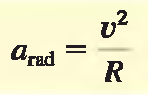 Percepatan radial
             
                                          Pereode  : waktu setiap putaran 
                                                                 atau 
                                       
                                           Gaya
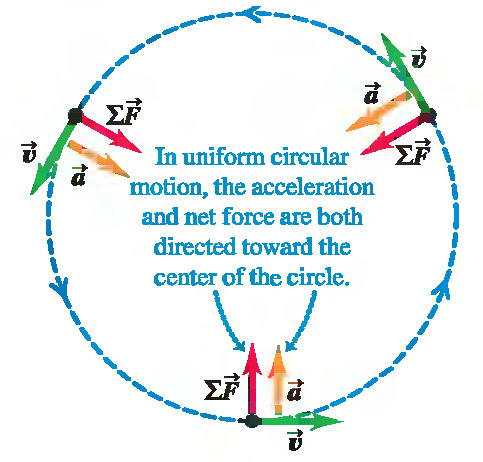 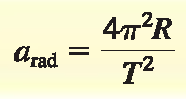 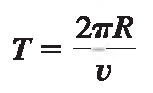 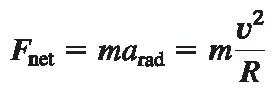 Kotak diputar dengan tali yang panjangnya 0,14 m, massa 
  kotak 0,3 kg, perputaran 2 putaran setiap detik.
  Hitung gaya tegangan pada tali
η
F
F
W
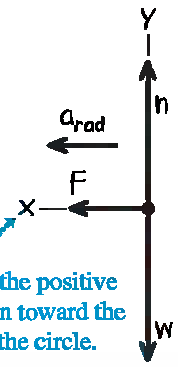 T= 1 s / 2 putaran = 0,5 s
  arad   = 4 π2 r / T2  = 4 (22/7)2 (0,14 m)/(0,5 s)2 = 22,1 m/s2
  F = m arad  = 0,3 kg (22,1 m/s2 ) = 6,63 N
Contoh soal  :  Benda diputar dengan tali  panjang 5 m, setiap menit berputar 5 x , massa benda 25 kg  Hitung tegangan tali
R = 5 m


                                                                                       atau
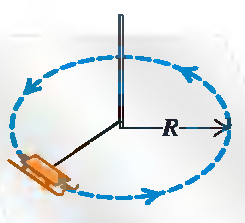 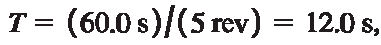 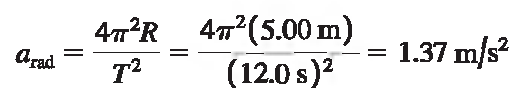 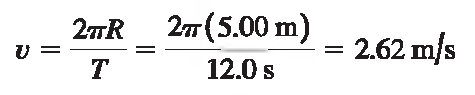 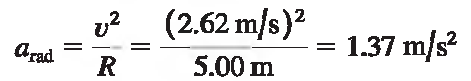 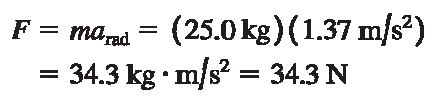 F Cos α
F
α
α
L
F Sin α
R
W=mg
Kotak tersebut di ayun melingkar dengan pereode sda (0,5 s)
  Berapa tegangan tali, sudut, jari-jari putaran, kecepatan 
  (v) dan percepatan
Penyelesaian
F = m a
   Σ Fx = F sin α = m a = m (v2/R) . . . . . . . . . . . . . . . (1)
   Σ Fy = F Cos α +  m g  = 0  .  .  .  .  .  . . . . . . . . . . . . (2)
   Dari pers 2 ;  F Cos α +  m g  = 0   ;  F Cos α = - m g   
   F = -mg/cos α disubstitusi ke pers 1
   (-mg/cos α) sin α = m (v2/R)
      -g tan α = v2/R  atau tan α = v2/R g  . . . . . . . . . . (3)
    Panjang tali 0,14 m
    Jari-jari lingkaran R = L sin α = 0,14 sin α
    kecepatan v = keliling / T = 2π L sin α/T . . . . .. . . .  (4)
    Pers 4 disubstitusi ke 3
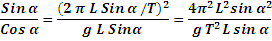 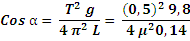 α = 63,69  ,  cos α = 0,4433
Tegangan tali F = mg/cos α  = 6,63 N
Jari-jari  R = L sin α = 0,14 m sin 63,69 = 0,126 m
Kecepatan v = 2 π L sin α /T = 2 π (0,14 m) sin 63,69/0,5 s
                         = 1,58 m/s
Percepatan  F = m arad
                         a = F/m = (6,63 kg m/s2 )/ 0,3 kg  
                             = 22,1 m/s2
gaya
F
Sebuah mobil berjalan pada tikungan dengan jari-jari 
    kelengkungan R = 230 m, koef gaya gesek =0,87
    Berapa kecepatan mobil maksimum agar mobil tidak
    tergelincir
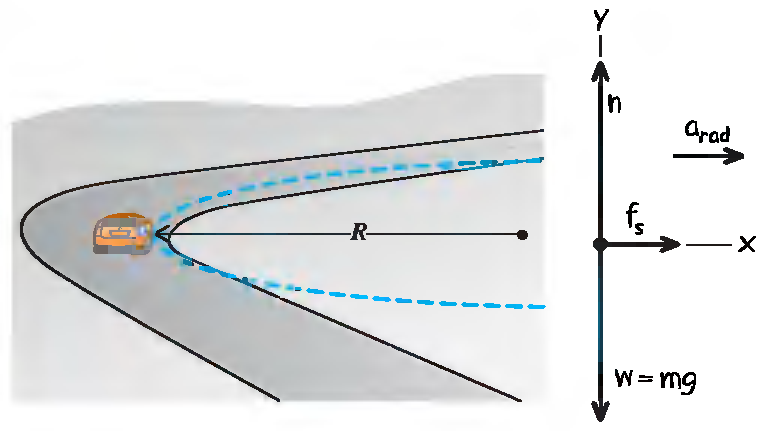 η Cos β
η
β
β
η Sin β
W=mg
Penyelesaian
Σ Fx = ƒ = m ax  : ƒ = m v2 /R     . . . . . . . . .  . (1) 
Σ Fy = η  - W = 0  ;            η  = W =  m g 
  ƒ = μ k η = μ k  m g   disubstitusi ke pesr (1) : 
   m v2/R = μ k  m g 
   V  = ( 0,87 . 9,8 . 230 ) 0,5 = 44 m/s

Berapa sudut kemiringan agar mobil tidak tergelincir
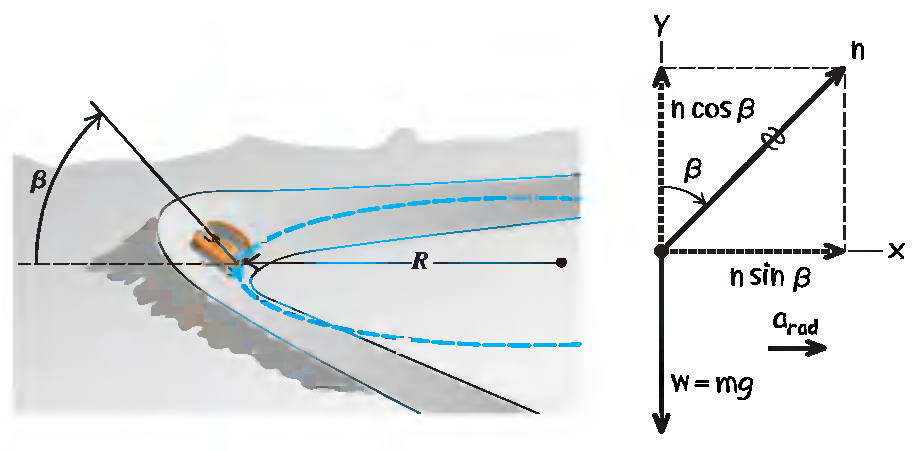 β
Penyelesaian
Σ Fx = η sin β  = m a = m (v2/R) 
 	 η sin β  = m (v2/R)      . . . . . . . . . . . . . . . (1)
Σ Fy = η  Cos β   -  m g  = 0             η = m g / cos β  . . . (2)
Pers 2 disubstitusi ke 1 
(m g / cos β) sin β = m (v2/R) ; mg tan β = m(v2/R)
 tan  β = (v2/R )/ g                    β =  arc tan (v2/R )/g
		            = arc tan ((44 m/s)2/230 m)/9,8 m/s2
    
                                  = 40,66 o
Bol  mill , rotary kiln
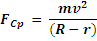 2r
Fcf = mg cos β
β
W=mg
R
Rotary kiln / ball mill
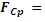 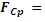 a= v 2/R  ; v =2π R/T ; a = ω2R
 Gaya sentrifugal = m (R-r) ω2   ;  ω = 2 π n  ; n = keceptn putar
 Gaya sentrifugal seimbang dengan gaya sentripetal
 	m (R-r) ω2  = m g cos β   
	(R-r) (2 π n)2 = g cos β              cos β = (R-r) (2 π n)2 / g
 Pada sudut β = 0              cos 0 = 1    ; n = n kritis

        1  = (R-r) (2 π nk )2 / g

     nkritis = (g/(R-r)4 π 2)0,5
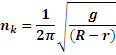